Connected Home Council (CHC) Webinar Monday, February 22, 2021, 12 NOON – 1:30 PM (ET)
Chair:  Roy Perry (Alarm.com, Inc.)
Vice-Chair:  Jim Hunter (Delos Living LLC) 
Vice-Chair:  Byron BeMiller (Semtech Corporation) 
Vice-Chair:  Charles Hume (Southwire Company, LLC)
1.  MeetingAgendaGreg Walker (CABA)
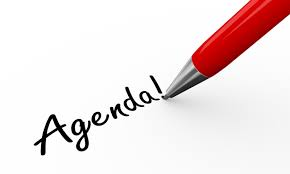 CHC Webinar
“McKechnie Family LIFE Home at The University of Illinois Urbana Champaign” (30 min) 
	- Jim Hunter (Delos Living LLC) – Moderator 
	- Wendy Rogers (University of Illinois Urbana-Champaign)
	- Harshal Mahajan (University of Illinois Urbana-Champaign)
	- Brian Pastor (University of Illinois Urbana-Champaign) 
CHC Meeting
1.   Agenda
2.   CHC Meeting:  Call to Order, Welcome, Introductions, about the CHC
3.   Administrative 
4.   Research Update 
5.   White Paper Sub-Committee Update 
6.   New Business 	
7.   Adjournment
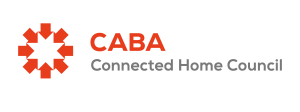 2
CHC Webinar: “McKechnie Family LIFE Home at The University of Illinois Urbana-Champaign” (30 min)
Jim Hunter (Delos Living LLC) – Moderator 
Wendy Rogers (University of Illinois Urbana-Champaign)
Harshal Mahajan (University of Illinois Urbana-Champaign)
Brian Pastor (University of Illinois Urbana-Champaign)
Introduction Jim Hunter (Delos Living LLC)
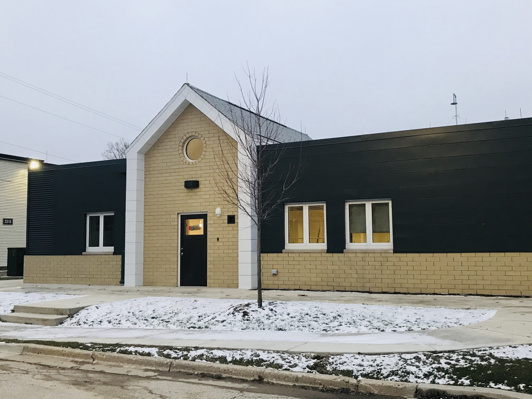 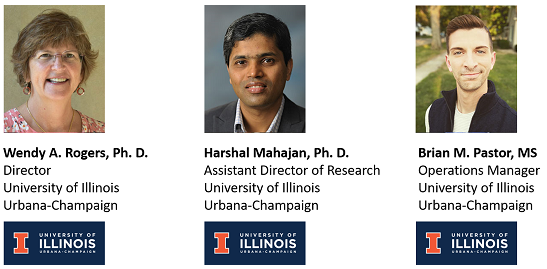 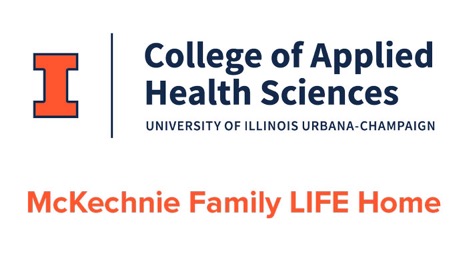 4
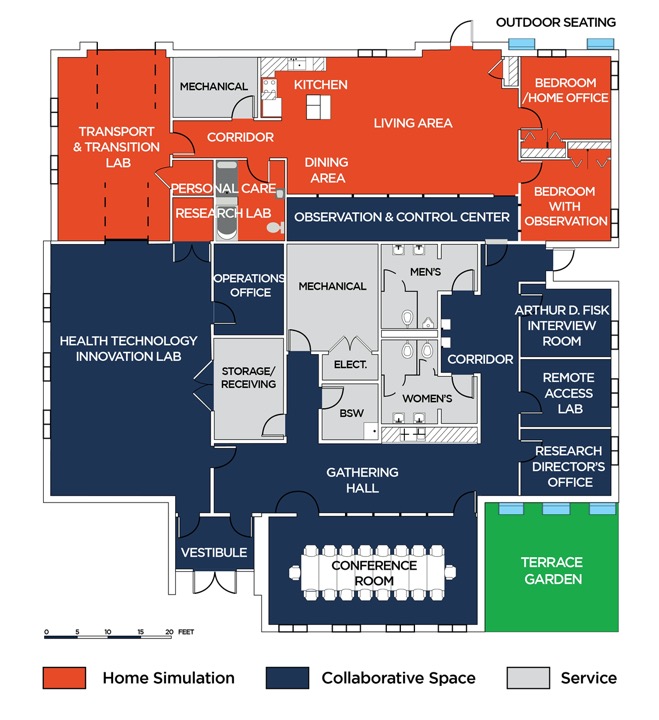 McKechnie Family LIFE Home
Living in Interactive Future Environments

Newly-Completed Cutting Edge Research Space on the University of Illinois Campus 
Multi-Purpose Research and Community Space
Research on topics for the complete life-span 
Event and Community Space 
Development space for next generation technologies 
Research space for beta testing technologies 
Includes outdoor spaces, allowing research to extend beyond the four walls
Q&A Jim Hunter (Delos Living LLC)
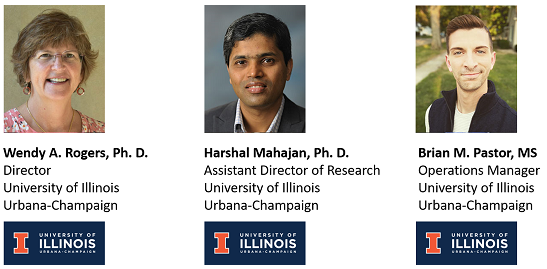 6
1.  CHC Meeting AgendaGreg Walker (CABA)
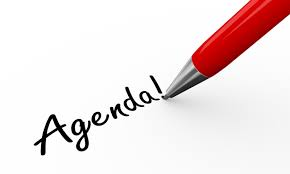 CHC Webinar
“McKechnie Family LIFE Home at The University of Illinois Urbana Champaign” (30 min) 
	- Jim Hunter (Delos Living LLC) – Moderator 
	- Wendy Rogers (University of Illinois Urbana-Champaign)
	- Harshal Mahajan (University of Illinois Urbana-Champaign)
	- Brian Pastor (University of Illinois Urbana-Champaign) 
CHC Meeting
1.   Agenda
2.   CHC Meeting:  Call to Order, Welcome, Introductions, about the CHC
3.   Administrative 
4.   Research Update 
5.   White Paper Sub-Committee Update 
6.   New Business 	
7.   Adjournment
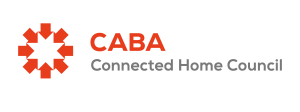 7
2.  CHC Meeting Call to Order, Introductions, About the CHCRoy Perry (Alarm.com)
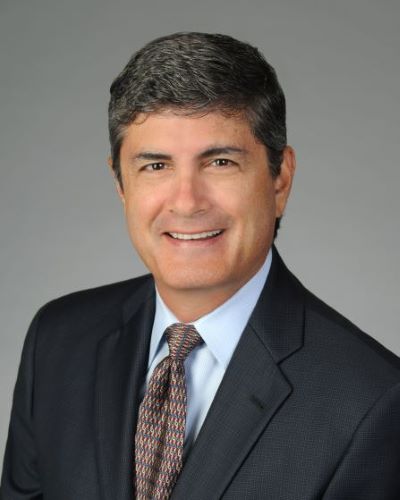 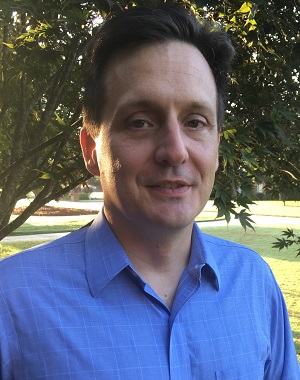 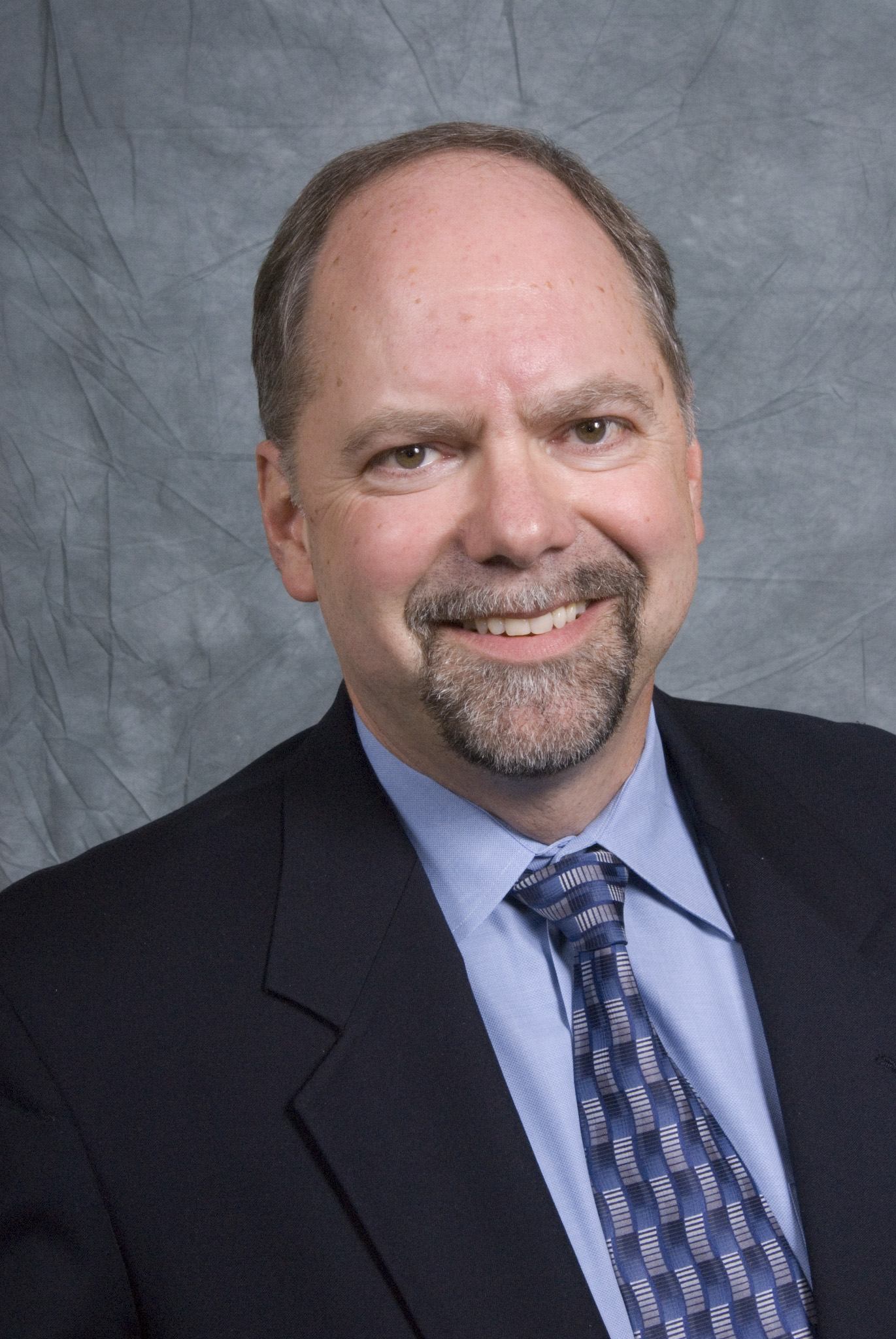 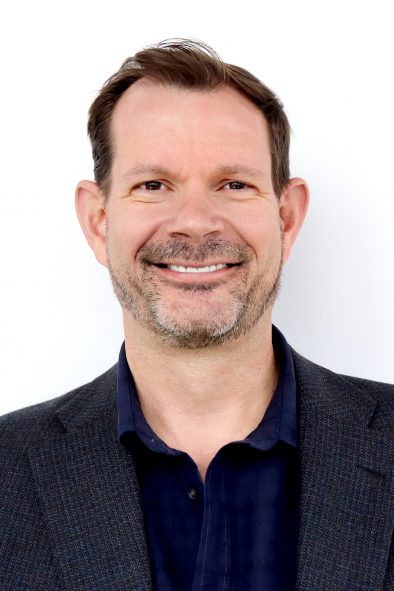 CHC Vice-Chair
Byron BeMiller
Director, Wireless Marketing
Semtech Corporation
CHC Vice-Chair
Jim Hunter
Chief Technology Officer
Delos Living LLC
CHC Vice-Chair
Charles Hume
Director of Digital Power Technologies
Southwire Company, LLC
CHC Chair
Roy Perry 
VP Ecosystem Alliances
Alarm.com
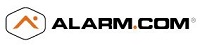 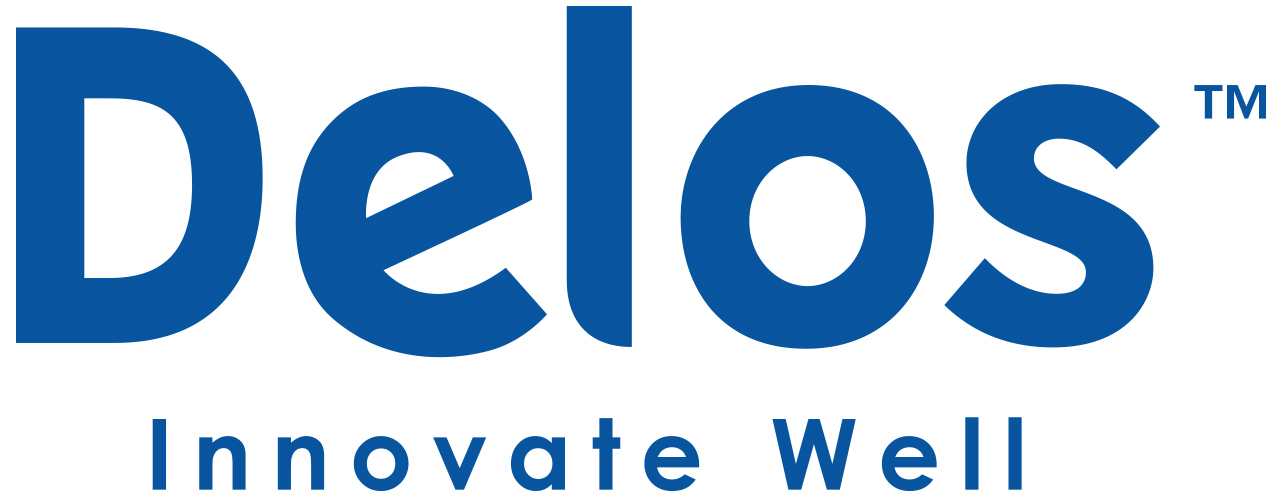 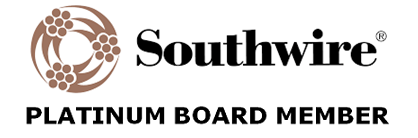 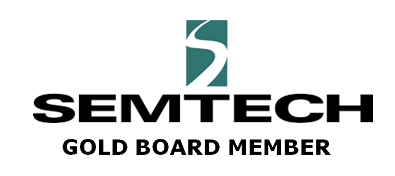 Established in 2004, the CABA Connected Home Council initiates and reviews projects that relate to connected home and multiple dwelling unit technologies and applications.  The Council also examines industry opportunities that can accelerate the adoption of new technologies, consumer electronics and broadband services within the burgeoning connected home market. www.caba.org/chc
8
3.  Administrative Roy Perry (Alarm.com)
3.1	Motion to approve past CHC Minutes from November 16, 2020:
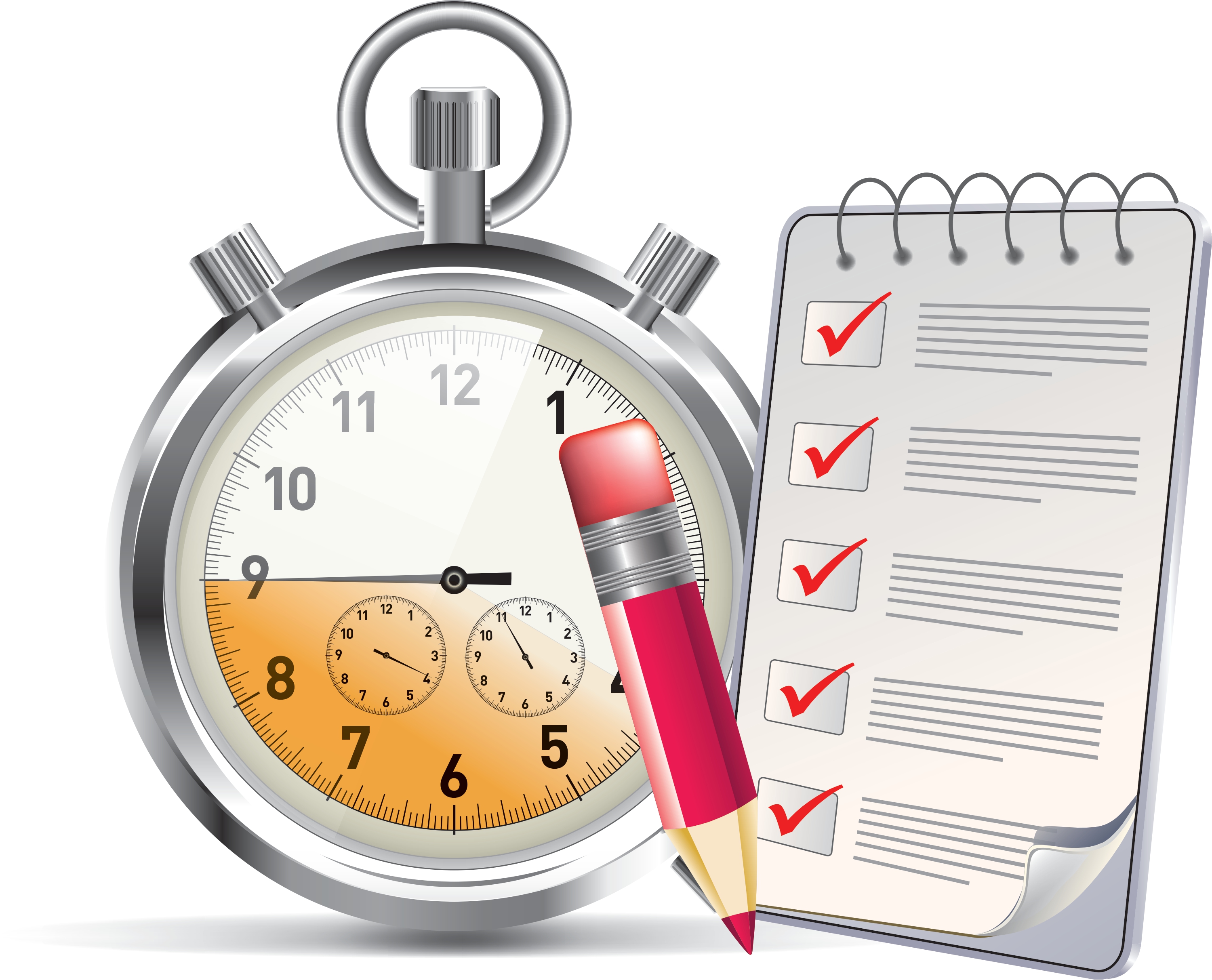 9
3.  Administrative Roy Perry (Alarm.com)
3.2	CHC Steering Committee Update
CHC Steering Committee:  
- This Steering Committee will be led by the CHC Chair and will be made up of approximately 10 individuals selected by the CHC Executive Committee.
- The Steering Committee will meet quarterly to discuss and select topics and speakers upcoming CHC Webinars.  The Steering Committee would arrange the speakers for the CHC quarterly webinars. 
- Official terms of reference for this Steering Committee is under development.
10
4.  Research UpdateCharles Hume (Southwire Company, LLC) (CABA)
“Privacy and Cybersecurity in the Connected Home” 2020 CHC Landmark Research
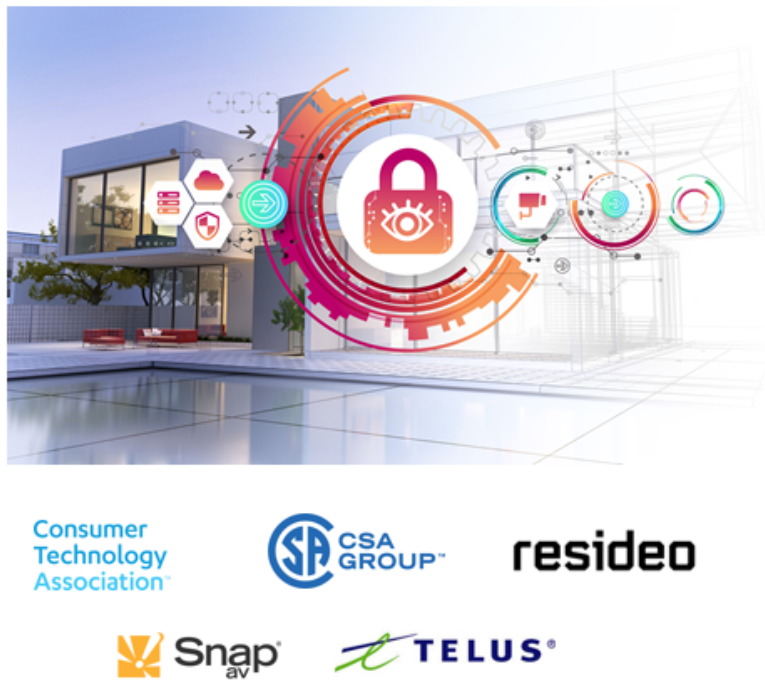 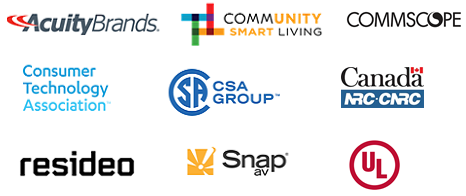 11
5.  White Paper Sub-Committee Update Ken Wacks (Ken Wacks Associates)
5.1 In Progress:  
“Part 2:  Power over Ethernet (PoE) & Digital Electricity (DE) in Commercial and Multiple Dwelling Residential Buildings”
Sinclair Digital Holdings (Chair)
Axis Lighting
Contemporary Controls Systems, Inc.
Ken Wacks Associates
LumenCache, Inc.
National Electrical Manufacturers Association (NEMA)
National Research Council Canada (NRC)
















Public Services and Procurement Canada
Renesas Electronics America Inc.
Somfy Systems, Inc.
Southwire Company, LLC
Telecommunications Industry Association (TIA)
UL LLC
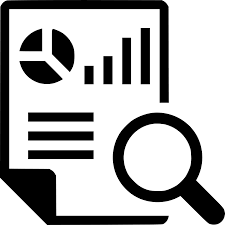 12
5.  White Paper Sub-Committee Update Ken Wacks (Ken Wacks Associates)
5.1 In Progress:  
“Human Centric Lighting: Non-Energy Benefits of Lighting and its Smart Controls”
ArcoLogix LLC
Human Centric Lighting Society
Ken Wacks Associates
Legrand 
Mecho
National Electrical Manufacturers Association (NEMA)
SnapAV
Syska Hennessy
UL LLC
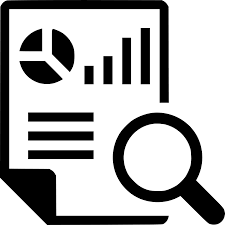 13
5.  White Paper Sub-Committee Update Ken Wacks (Ken Wacks Associates)
5.1 In Progress:  
“Connected Home Cybersecurity Regulations”
P.A.ID Strategies (Chair)
AgeLight LLC
BC Hydro
exp. US Services, Inc.
LonMark International
Mission Critical Global Alliance (MCGA)
National Research Council Canada (NRC)
Smart Buildings SuperCluster (SBSC)
Sustainable Resources Management Inc.
TwelveDot Inc.
UL LLC
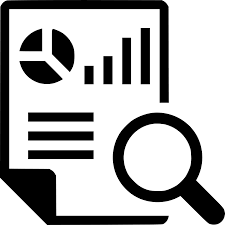 14
5.  White Paper Sub-Committee Update Ken Wacks (Ken Wacks Associates)
5.1 In Progress:  
“Part 2:  The Evolution of Integrating LiFi Technology into Smart Lighting and Control Systems for the  Intelligent Building”
Wharton County Junior College (Chair)
Acuity Brands, Inc.
ArcoLogix LLC
SnapAV
Ken Wacks Associates
National Electrical Manufacturers Association (NEMA)
Telecommunications Industry Association (TIA)
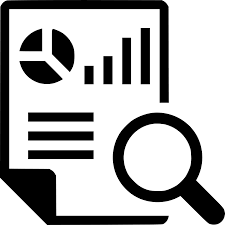 15
5.  White Paper Sub-Committee Update Ken Wacks (Ken Wacks Associates)
All proposals and previously completed CHC White Papers can be downloaded at: 
	www.caba.org/whitepapers
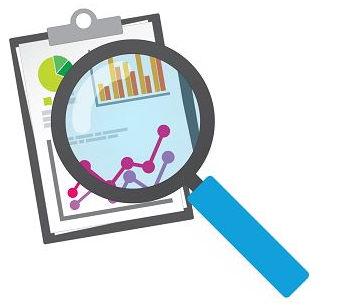 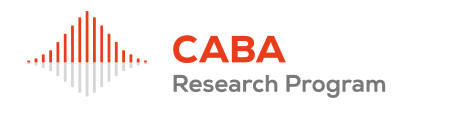 16
6.  New BusinessByron BeMiller (Semtech Corporation)
6.1  Other new CHC business?
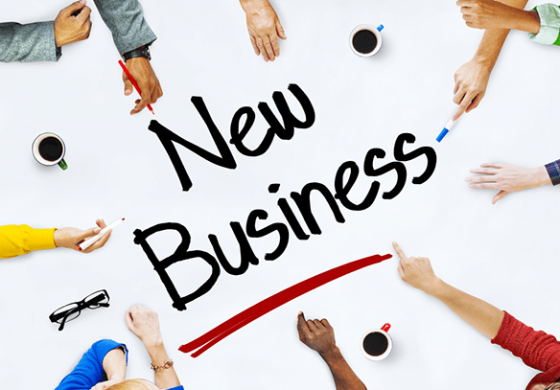 17
7.  AdjournmentRoy Perry (Alarm.com)
Next CHC Meeting: May or June 2021
Continental Automated Buildings Association (CABA)caba@caba.orgwww.CABA.org
www.caba.org/chc


Connect to what’s next™
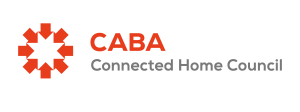 18